Maður og náttúra
Kennslubókin Um víða veröld  1. kafli
Hvað er auðlind?
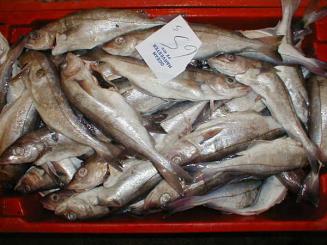 Auðlind er eitthvað sem maðurinn hefur gagn af. 
Fæðuauðlindir eru t.d. frjósamur jarðvegur og fiskurinn í sjónum.
Orkuauðlindir eru t.d. kol, olía, sól og vindur.
Útvistarparadísir eins og baðstrendur og áhugaverð náttúra eru líka auðlindir.
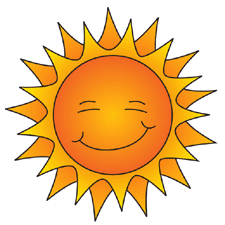 Hvað er auðlind?  -  framhald
Skipta má auðlindum í þrjá flokka: 
	1.  Þær sem endurnýjast ekki 
	2.  Þær sem endurnýjast
	3.  Þær sem endurnýjast með ákveðnum takmörkunum

	Dæmi um auðlind nr. 1:  Málmar, kol og olía	Dæmi um auðlind nr. 2:  Vatnsorka, vindorka, sólarorka
	Dæmi um auðlind nr. 3:  Fiskur og skóglendi
Sjálfbær þróun
Sjálfbær þróun felur í sér … 
	… að við göngum ekki um of á auðlindir. 
	… að við reynum að finna lausnir sem tryggja lífsgæði og velferð 	fólks , bæði í nútíð og framtíð,  án þess að skemma umhverfið. 
		=> M.ö.o:  Að þeir sem nota jörðina og auðlindir hennar skili 	henni  a.m.k. í sama ástandi, ef ekki betra, til næstu kynslóðar.
Mannfjöldibls. 12-17
Mannfjöldi
Talið er að mannkynið hafi ekki farið mikið yfir 15 milljóna markið áður en akuryrkjan kom fram fyrir um 10.000 árum.

Mannfjöldinn óx hægt allt fram til iðnbyltingarinnar á 18. öld. Mikil fjölgun þá og sprenging í fólksfjölda upp úr 1900. 
Meðalævi fólks hefur lengst ...
 	=> Aðalástæður: Aukin matvælaframleiðsla og framfarir í 	læknavísindum.
6
Mannfjöldi
Fæðingartíðni: Hvað margir fæðast á hverja þúsund íbúa á ári. Mælt í prómillum (‰).
Dánartíðni: Hvað margir deyja á hverja þúsund íbúa á ári. Mælt í prómillum (‰).
Náttúruleg fólksfjölgun:  Þá er fæðingartíðni hærri en dánartíðni (það fæðast fleiri en deyja).
Náttúruleg fólksfækkun:  Þá er dánartíðni hærri en fæðingartíðni (það deyja fleiri en fæðast)
Brottfluttir:  Þeir sem hafa flutt burt úr landi.
Aðfluttir:  Þeir sem hafa flutt til lands.
7
[Speaker Notes: Skrifa]
Mannfjöldi
Mannfólkið varð 7 milljarðar árið 2011 (sjá m.a.: http://www.mbl.is/frettir/forsida/2011/10/31/sjo_milljardasta_barnid_faett/)

Sífellt fleira fólk býr í þéttbýli, þ.e. borgum. Á það við um u.þ.b. helming jarðarbúa. 

Þéttbýlasta svæði heims er í Kína. Það er á svæði sem myndað er af borgunum Hong Kong, Shenzen og Guangzhou (um 120 milljón íbúar).
8
Mannréttindi  -  Bls. 18-19
Þrjár kynslóðir mannréttinda (bls. 18):

	1.  Borgaraleg og stjórnmálaleg réttindi okkar.	     T.d. að allir fæðast frjálsir; engum sé mismunað vegna 	    	     	     kynferðis, trúar eða litarháttar; skoðanafrelsi 
	2.  Réttur okkar til menntunar, húsnæðis, 		  		  	      heilbrigðisþjónustu og mannsæmandi 	      lífsskilyrða.
	3.  Samstöðuréttindi.	      T.d. réttur til friðvænlegs umhverfis og réttur afkomenda okkar til óspilltrar 	      náttúru.
[Speaker Notes: 3. kynslóðin umdeildustu mannréttindin]
Mannréttindi
Með Mannréttindayfirlýsingu Sameinuðu þjóðanna árið 1948 urðu tímamót varðandi mannréttindi.

Í henni er m.a. getið um bann við pyntingum ogvíðtæk réttindi til lífs, frelsis og jafnréttis.

Mannréttindi hafa þróast. Þeimhefur verið skipt í þrjár kynslóðir:
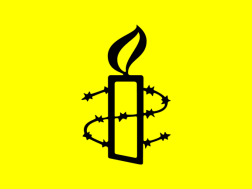 [Speaker Notes: [Með Mannréttindayfirlýsingu Sameinuðu þjóðanna árið 1948 urðu tímamót varðandi mannréttindi.]
Tengist því uppgjöri og naflaskoðun sem margar þjóðir heimsins fóru í gegnum í kjölfar seinni heimsstyrjaldar sem lauk þremur árum fyrr

 ATH. Einu réttindin sem allir í heiminum hafa … Tilheyra ekki bara einum hópi manna – Heldur öllum.]
Þúsaldarmarkmiðin
Í Þúsaldaryfirlýsingu allsherjarþings Sameinuðu þjóðanna frá árinu 2000 segir að samstarf þjóða á 21. öldinni skuli fyrst og fremst snúast um:
	- frelsi
	- jafnrétti    
	- samstöðu
	- umburðarlyndi 
	- virðingu fyrir 	   náttúrunni	- samábyrgð
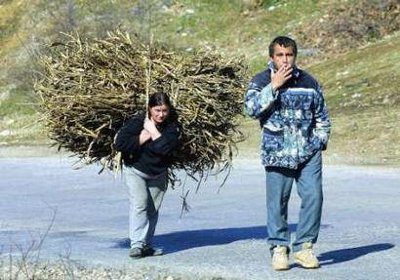 Vatn og matur
Vatn er eitt þýðingarmesta efnið á jörðinni. Allt líf er háð vatni. 
	- Íslendingar hafa ekki áhyggjur af vatnsskorti
	- Allt annað ástand víða í heiminum
Meira en milljarður mannkyns fær ekki nóg af mat. Samt nægir matvælaframleiðsla heimsins til þess að brauðfæða alla jarðarbúa.
 	- Aðgangur að mat er ekki réttlátur.
Þjóð og menning
Erfitt að skilgreina hugtakið þjóð. Þeir sem hafa reynt það segja þjóðir heimsins 3000 – 5000 talsins.
Þjóðerni = Það að vera af ákveðinni þjóð.
Menning = Það sem maðurinn skapar og gerirog er órjúfanlegur hluti afdaglegu lífi.
	- T.d. tungumál, trú, listir,	afþreying, matur, fatatíska,	íþróttir o.fl.
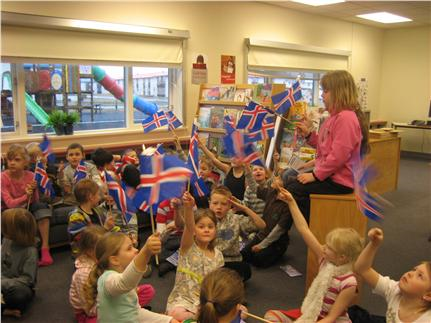 [Speaker Notes: Menning Íslendinga (stundum kallað „menningararfur“) t.d:  torfbæir og þorrablót, Björk og Stundin okkar, glíma og handbolti …]